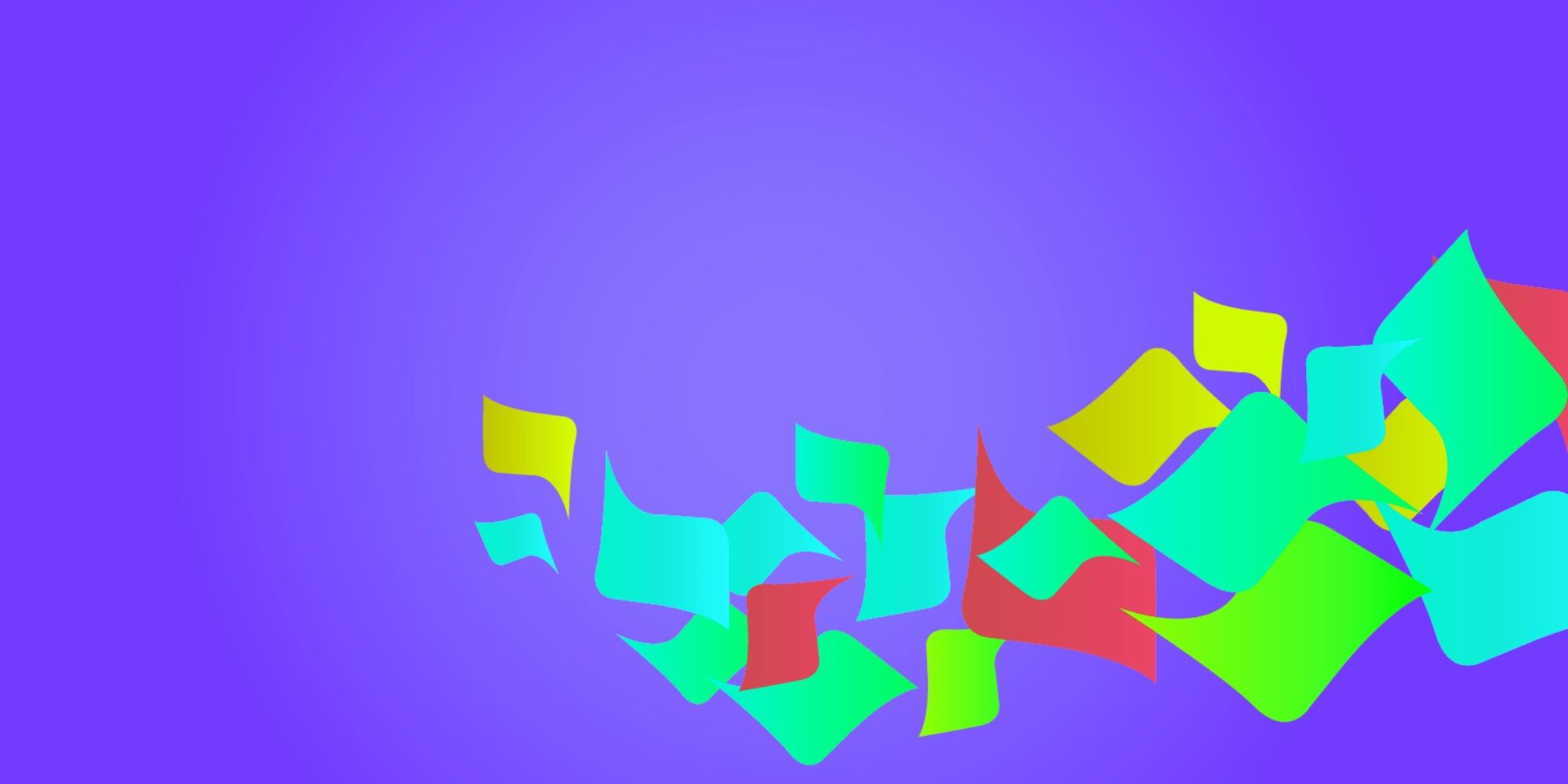 Risk, Resilience, Climate Change
Vinod Thomas
Webinar: Centre for Social and Economic Progress
September 26, 2023
Message 1
Super Wicked Climate Change—it has been known for over a century.

“Changes in carbon dioxide levels could substantially alter temperatures through the greenhouse effect”.  Svante Arrhenius, Sweden, 1896.
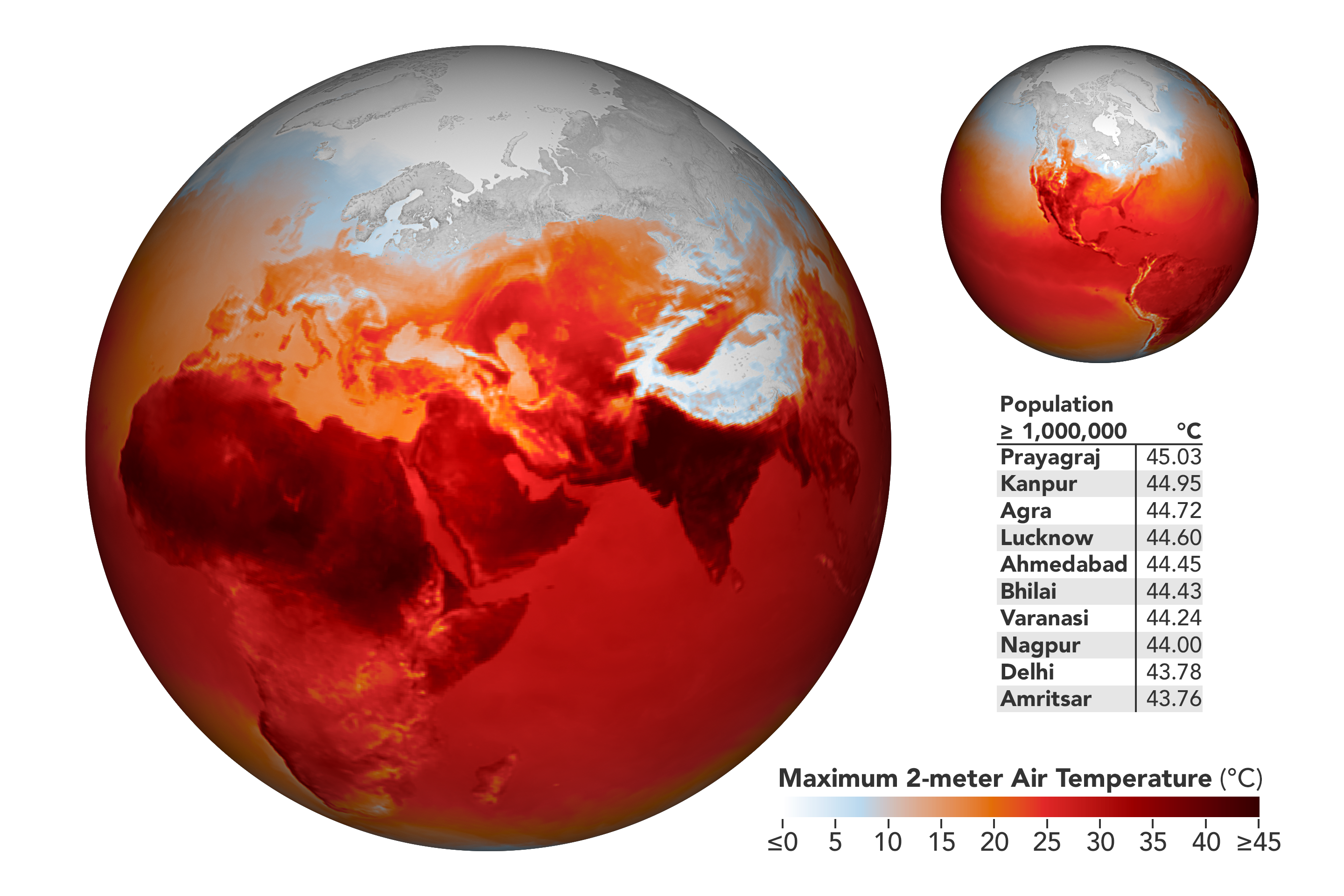 Climate Acceleration in 2023
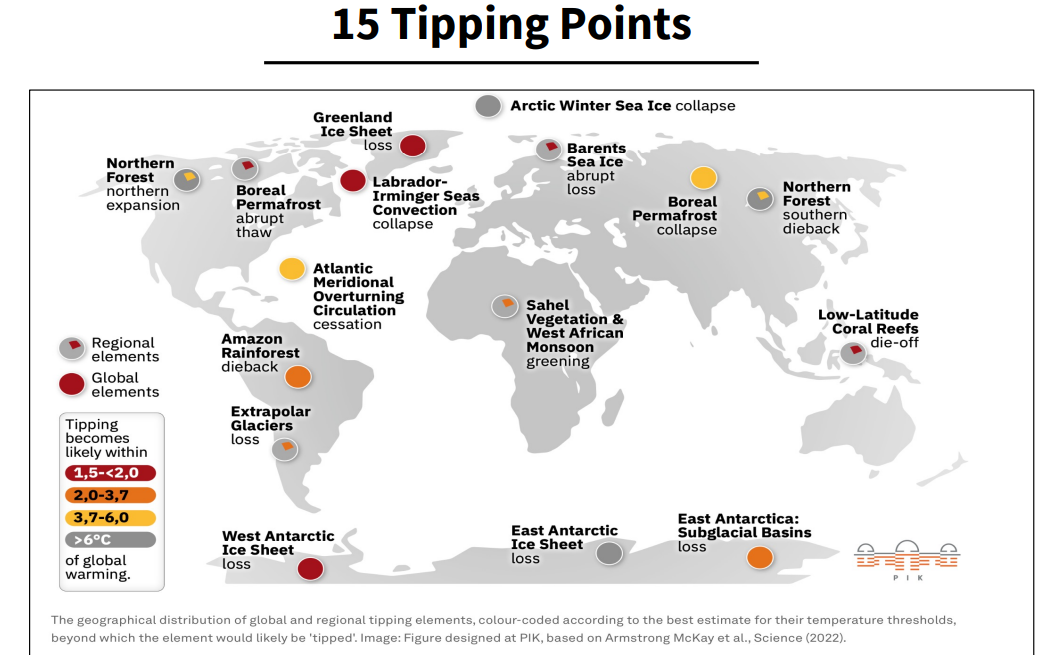 Historic wildfires in Canada, Greece, Hawaii, Portugal, Spain.
Severe floods in China, India, Italy, Libya, Slovenia, Vermont.
Summer of 2023 hottest on record.
Antarctic Sea Ice at a ‘Very Concerning’ record low.
Source: Frank Van Gansbeke & Arnaud Brohe “Will the next financial crisis be triggered by climate change?”, 15/09/2023
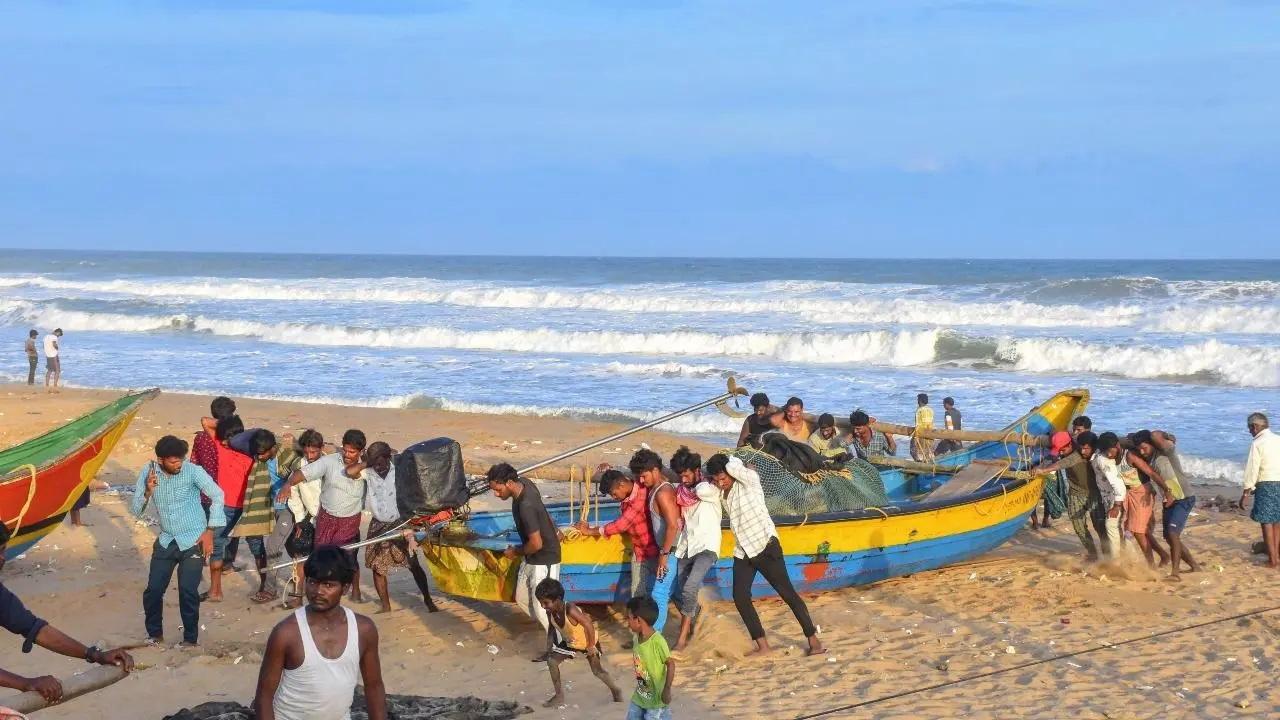 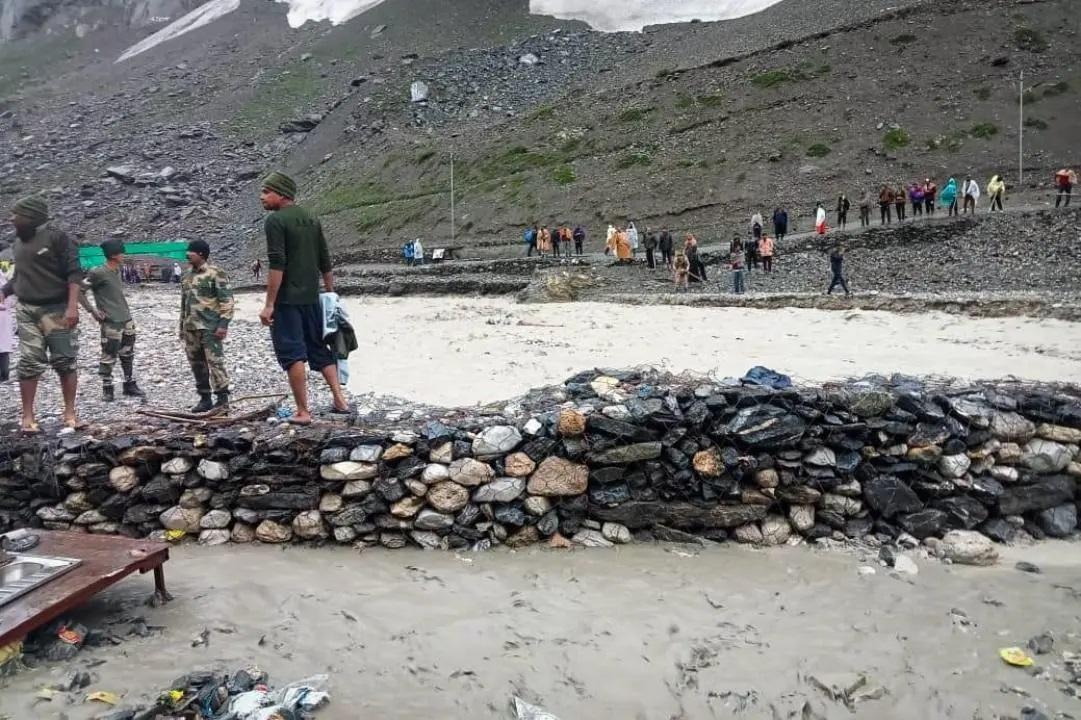 India’s Recent Climate Disasters  Andhra Pradesh, Jammu and Kashmir, Uttarakhand, Uttar Pradesh, Delhi
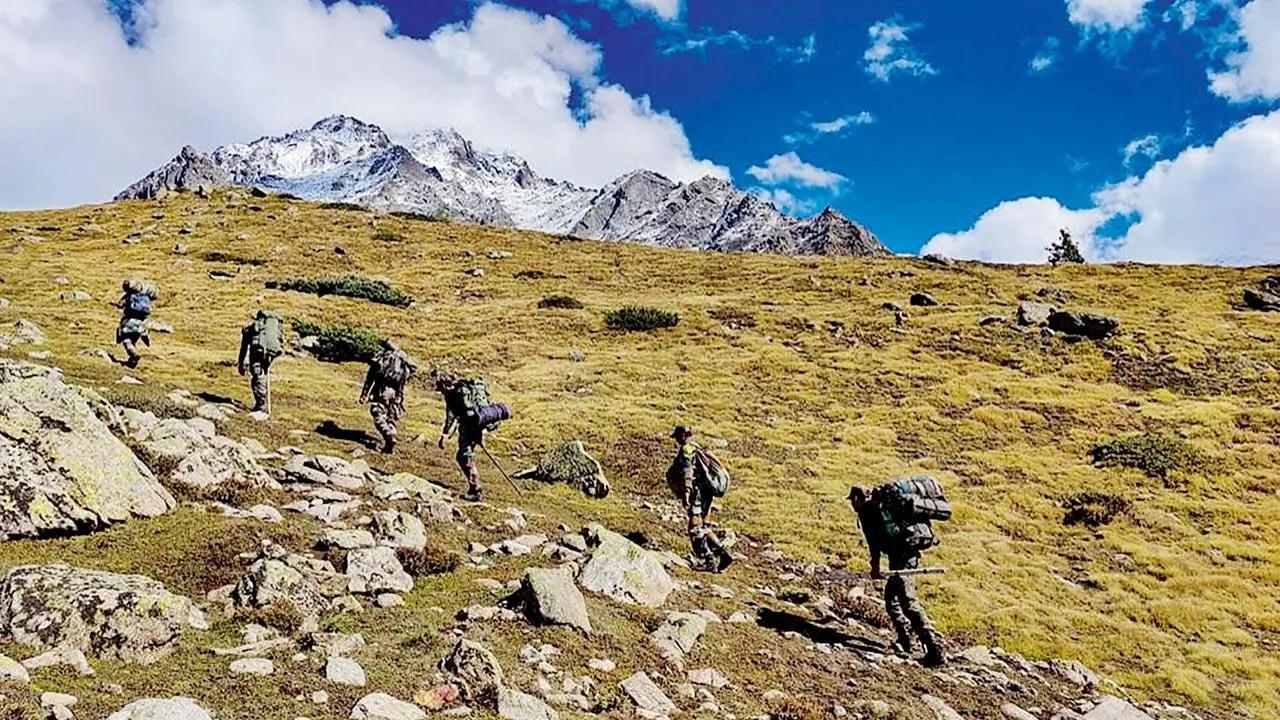 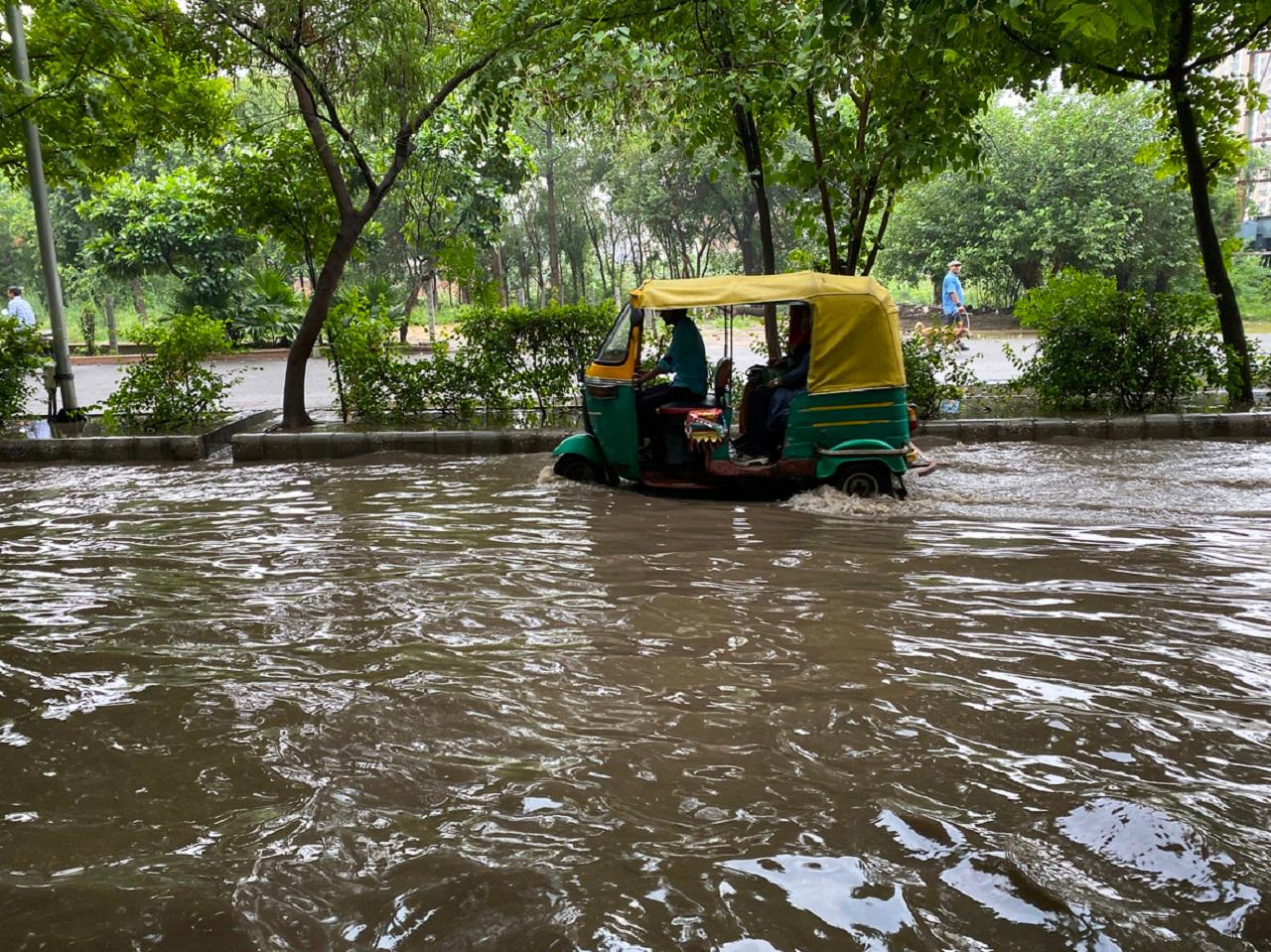 Global Cost of Inaction Far Outweighs Global Cost of Action
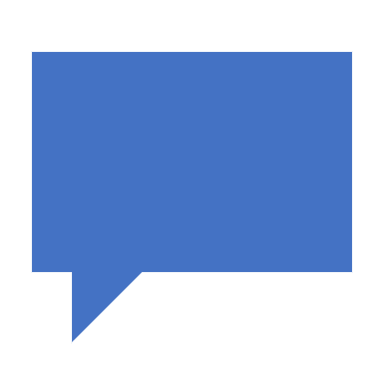 Cost of Action
Keeping temperatures below 1.5°C would cost in energy alone of US$ 2010 2.4 trillion a year (from 2016) through 2035, with another cited total of US$36 trillion (IPCC 2019).  
Also cited US$6.3 trillion a year until 2030 for climate infrastructure (OECD 2022). 
Cost of Inaction
In contrast, averted global indemnities with 1.5°C could be US$125 trillion to 790 trillion by 2100 (Wei et al 2020). 
Global GDP pc could fall by over 7% by 2100 with a 0.04°C temperature rise a year in contrast to a loss of 1% with a temperature rise of 0.01% (Kahn et.al. 2019). 
(Social)  benefit-cost ratios of climate investment revolve around 5 or more.
The Fallacy of Climate versus Poverty

When 1/3 of Pakistan goes under water (2022) and fires erase the size of Germany from Canada (2023), poverty reduction and climate mitigation become inseparable.
Non-Convergence of the CrisisHuman activities are pushing the world outside a “safe operating space”1/.
Forest Fires
Ecological Destruction
Global Warming
Extinction of Species
1/ https://www.science.org/doi/10.1126/sciadv.adh2458
System Failure and Urgency for Stress Tests        Escalating insurance losses, climate disasters, financial meltdown
Source:www.iopsweb.org/Working%20Paper%2019%20Stress%20testing%20and%20Scenario%20Analysis%20of%20Pension%20Plans.pdf
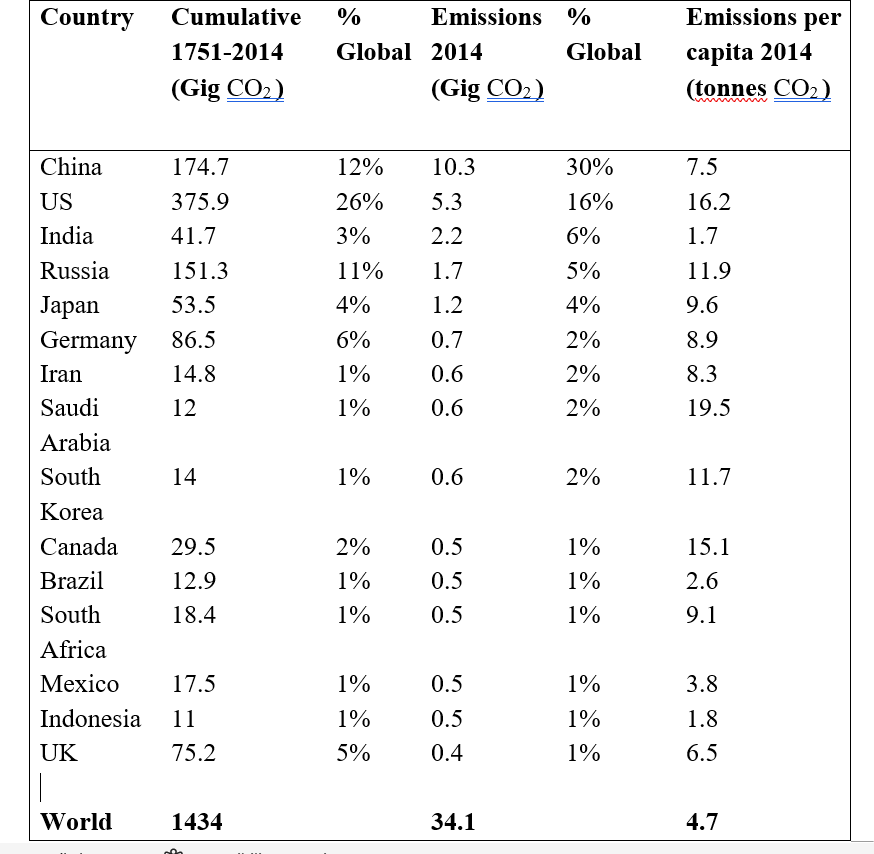 Root Cause, not the Symptoms: Stock vs Flow of Toxic Pollution
https://www.aeaweb.org/articles?id=10.1257%2Fjep.32.4.3
Mega floods in Belgium and Germany in 2021 were 1.2-9.0 times more likely than if temperatures had not risen 1.2°C (Hodgson and Heal 2021). 

Human-induced climate change made the 2022 heatwave in India and Pakistan “30 times more likely” (World Weather Attribution 2022). 

The heatwave that hit the US in June 2022 was 150 times more likely due to climate change (Lombrana, 2021).
Disseminate the Attribution Reports
Message 2
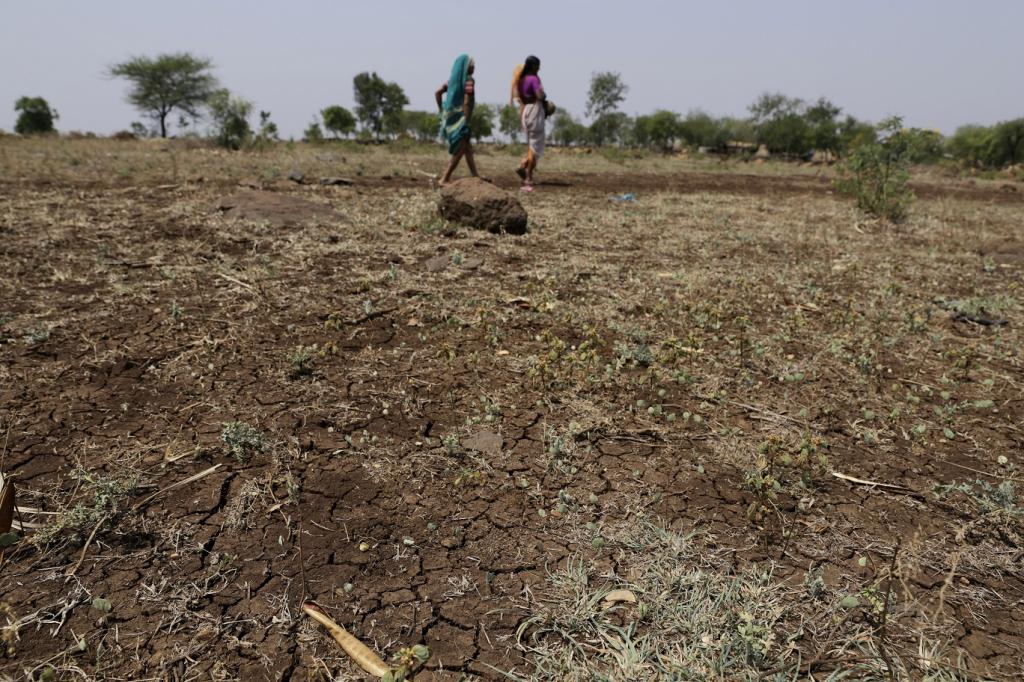 We can no longer adapt our way out of the climate conundrum.
“Extreme heat, lost labor hours, and 4.5% India’s GDP at risk by 2030…. 3%-10% of annual GDP loss by 2100 without climate mitigation”. Reserve Bank of India, 2023.
States need better access to global risk data, like from WMO.
Central and local integration of information on infrastructure, urban and health.
24/7 operational interactive platform accessible to all.
Reach people in remote places and difficult terrains.
Adaptation: Multi-Hazard Early Warning
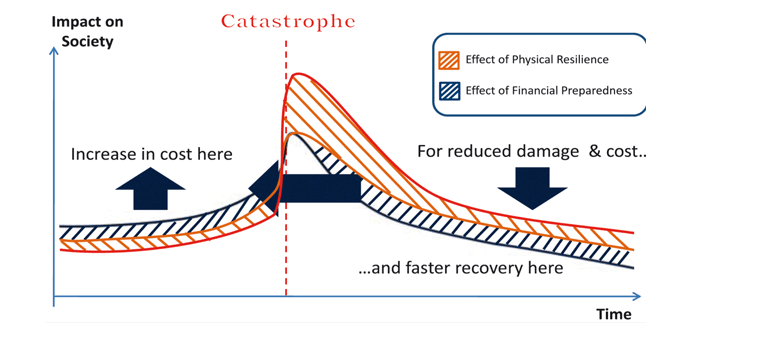 https://public.wmo.int/en/resources/bulletin/building-climate-resilience-through-disaster-risk-reduction-0
Disaster-Resilient Housing:  Maharashtra, Kerala
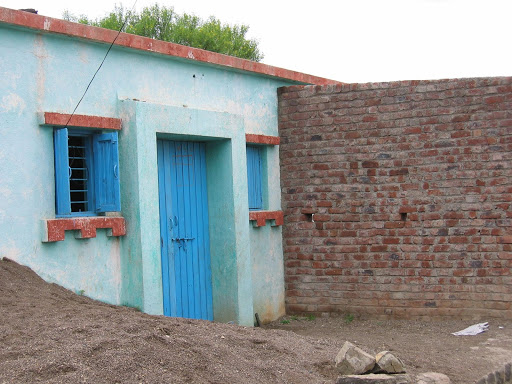 Tying down a roof or using storm shutters for windstorms.
Sourcing materials locally for a superior fit.
Financing instruments to attract the private sector.
AI to assess hardware defects and anticipate problems.
Lower level to serve as flood corridor.
Elevated living space, including on stilts.
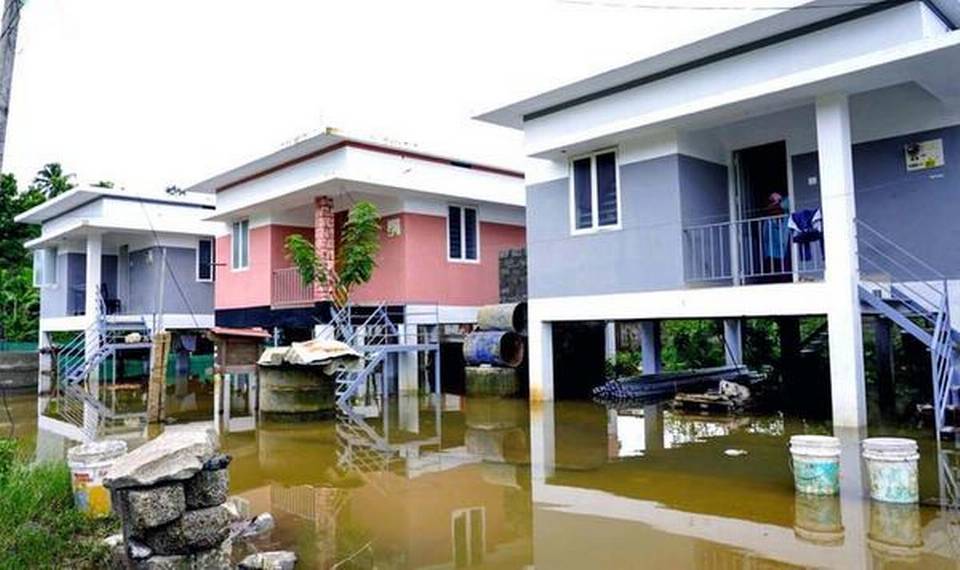 Capital Intensive Adaptation
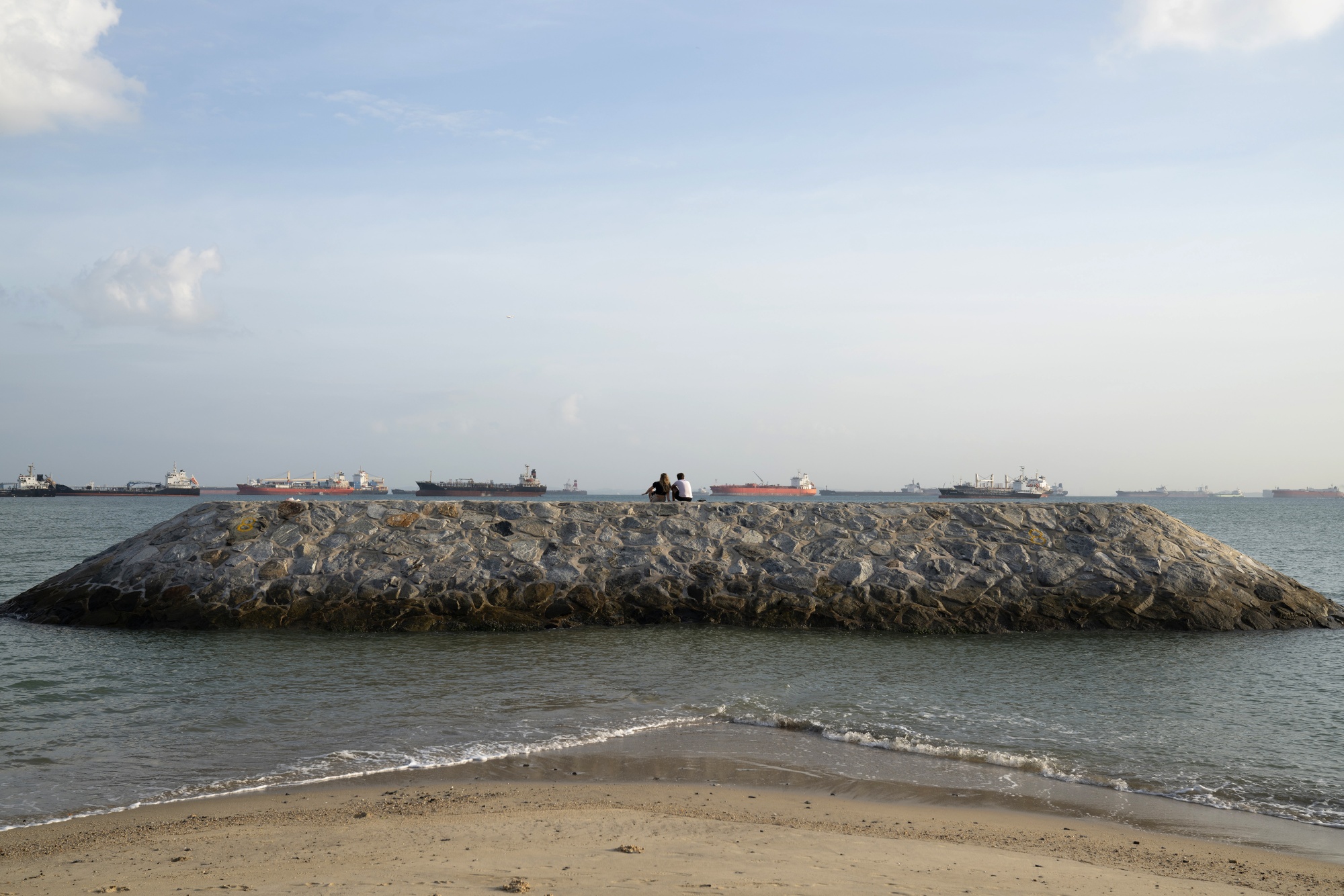 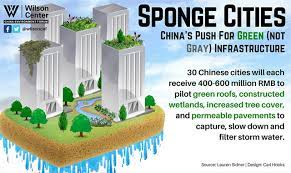 Singapore’s Plan for  Seawalls
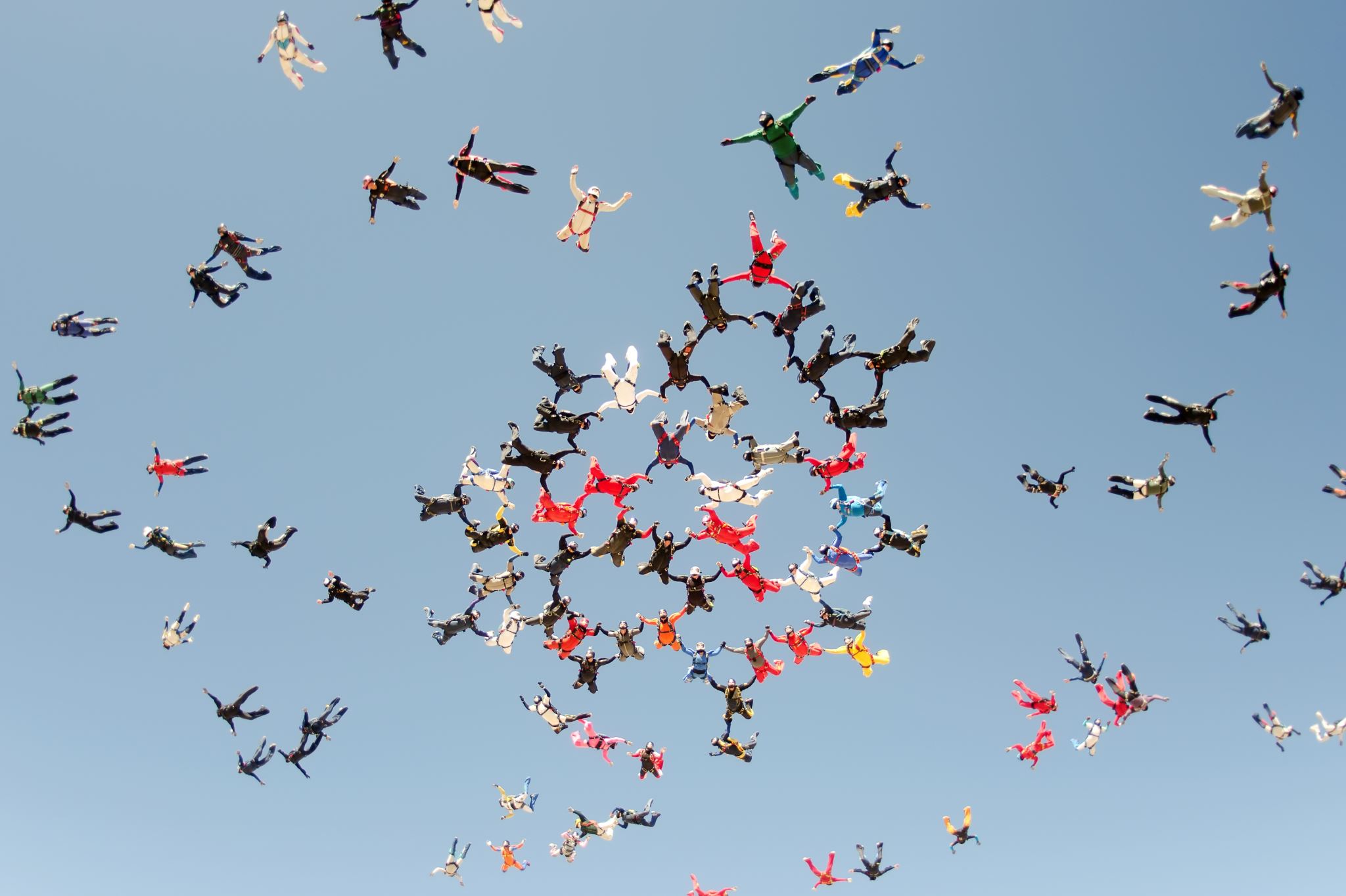 Limits of Adaptation
It is common to flag adaptation shortfalls:  sirens failing in Maui’s 2023 fires; budget cuts proving fatal in Canada’s 2023 fires; dam mismanagement in Kerala’s 2018 floods.
But far bigger is the extremity of the hazard, as once in a 1000 years turns frequent. 
Experience no longer a sufficient guide; go beyond the norm, as the junior high students in Kamaishi City during the 2011 Tōhoku tsunami.
Inadequacy of China’s sponge cities and Japan’s  underground reservoirs shows no amount of adaptation can keep up without mitigation.
The Gaping Mitigation Gap
https://climateactiontracker.org/countries/
Central Task: Accelerate Energy Transition
US and Japan 2050, China 2060 and India 2070 zero net carbon are non-starters for a 2 degrees temperature hike.
India can achieve net zero in 2050 (rather than face a 2.6°C rise) with US$438 billion a year (5% of future GDP), and investment in fossil-fuel power dropping by half. 
To remove remaining emissions, carbon capture and storage, nuclear, hydrogen and EVs need to be ramped up.
Implementation at the state level, including financial performance of distribution companies, is vital.
https://about.bnef.com/blog/faster-deployment-of-clean-power-such-as-solar-wind-and-evs-can-enable-india-to-peak-emissions-before-2030/
“A Strategy for India to Reach Net Zero”, Montek S. Ahluwalia & Utkarsh Patel, September 24, 2023.
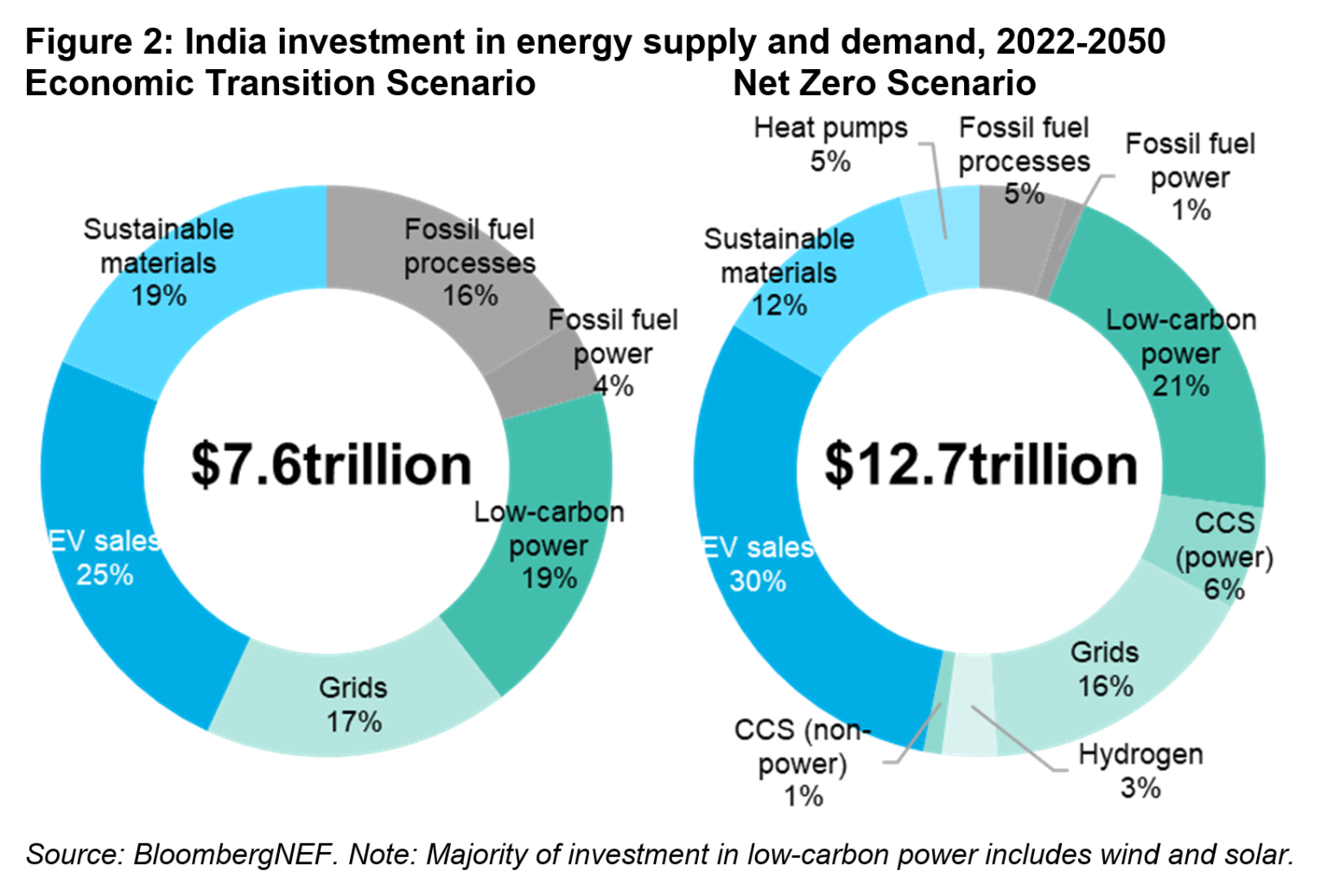 Message 3
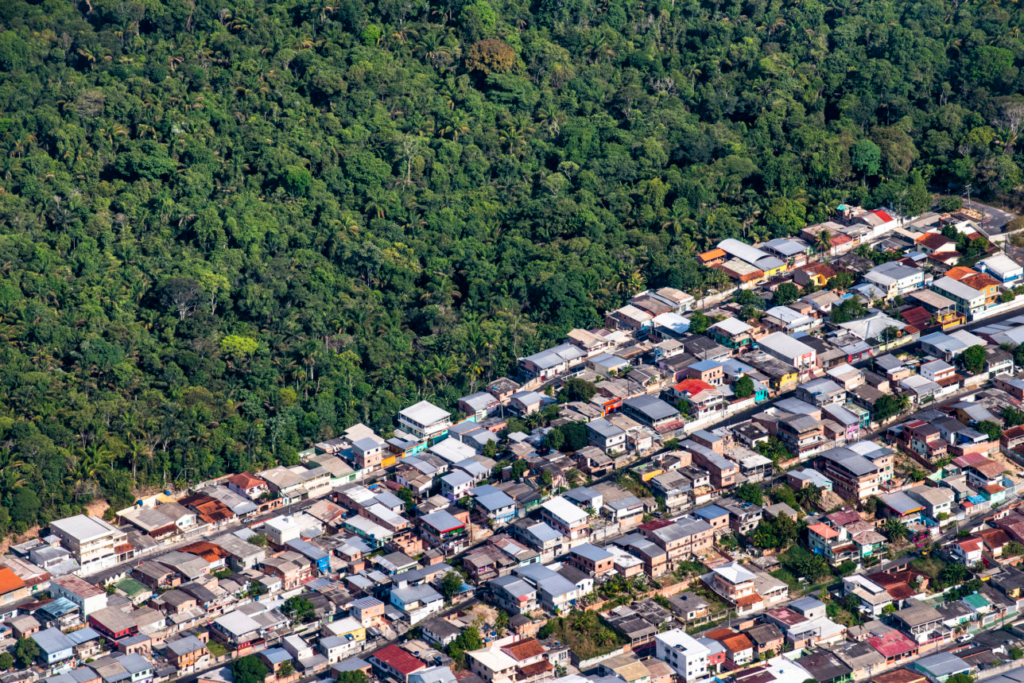 Technology and finance follow prices and values—and a groundswell of public opinion.
“Noone would know from national statistics that our natural capital is being degraded even as GDP is growing”.  Partha Dasgupta 2022
Subsidies for oil, coal and natural gas are US$7 tn or 7.1% of global GDP, more government spending on education (4.3%) and about 2/3 of health (10.9%).

The World Bank (and others) provided some US$3.7bn in trade finance in 2022 funding oil and gas developments.

China and India mark a strong increase in renewables.  But starting with 37 GWs of new capacity in 2023 so far, India (as many others) has plans for new coal power plants for 2027-32.


https://www.imf.org/en/Blogs/Articles/2023/08/24/fossil-fuel-subsidies-surged-to-record-7-trillion; https://www.urgewald.org/node/1773; https://energyandcleanair.org/publication/chinas-new-coal-power-spree-continues-as-more-provinces-jump-on-the-bandwagon/
Perverse Fossil Fuel Subsidies
Time for Ambitious Carbon Pricing
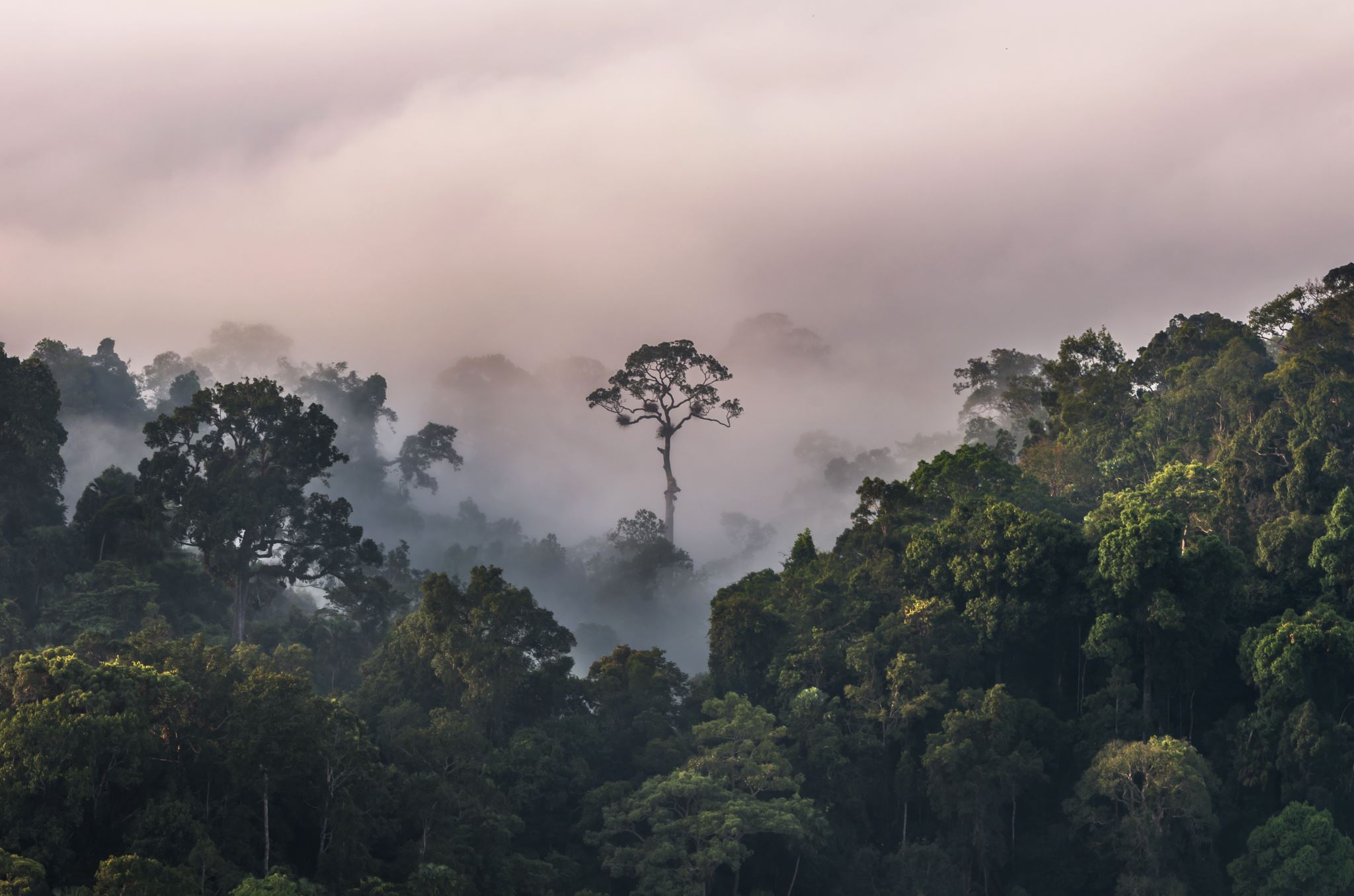 Forests, a low hanging fruit, under fire
Forest fires destroying an additional Belgium globally each year.
Biodiversity is being decimated with ½ of the species suffering a population decline.
Afforestation target notwithstanding, Parliament amends India’s Forest Conservation Act of 1980, that will worsen deforestation 1/.
Meanwhile,
The rate of deforestation under new Brazilian administration drops 34% in first 6 months.
1/ https://www.deccanherald.com/opinion/an-ecological-crisis-legislated-2685348
Paradigm Shift
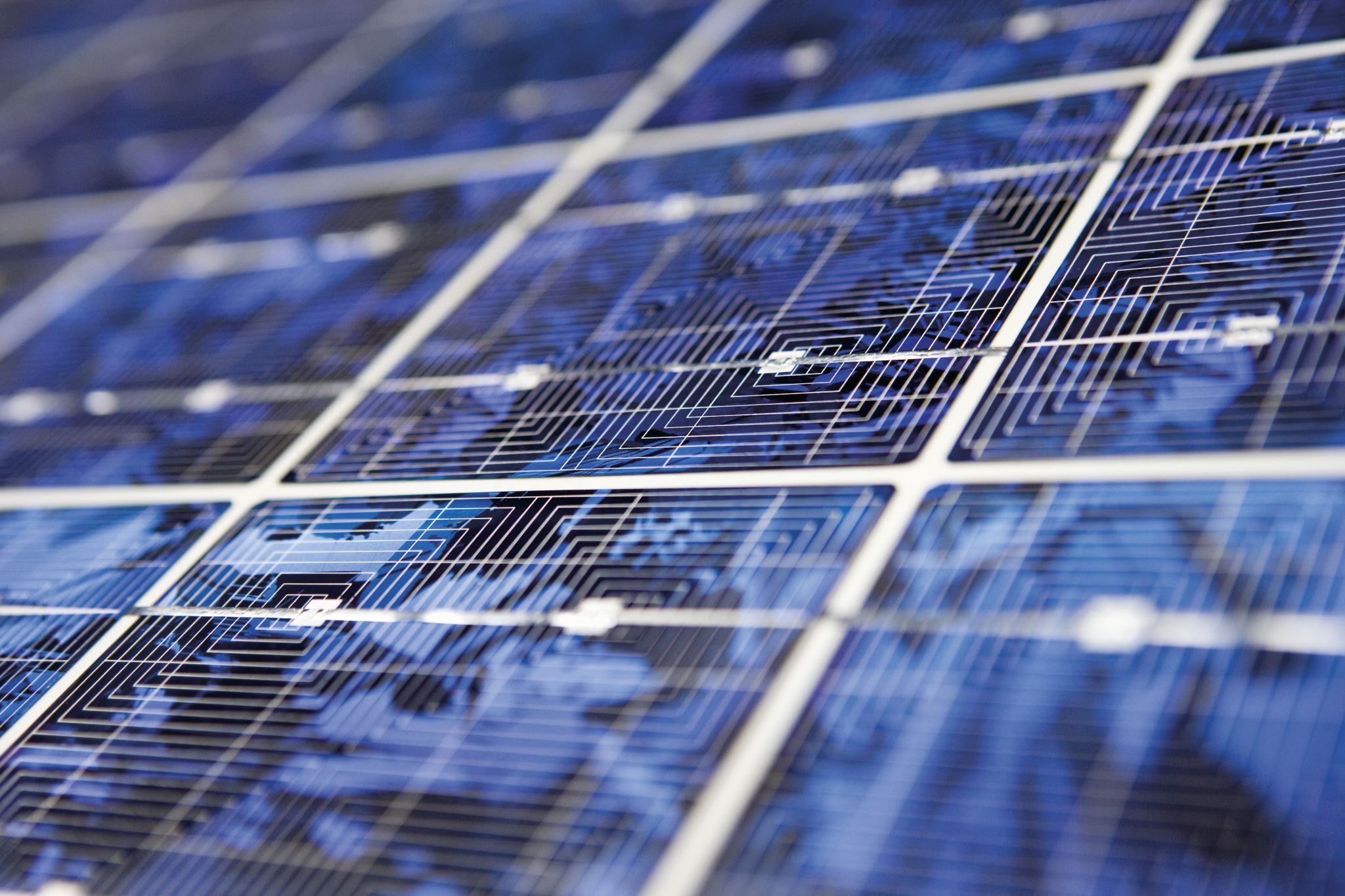 The climate crisis is a chance to target the quality of growth including natural capital rather than (gross) quantity.

It pays to frontload climate investment during 2020s, as immediate restructuring is far more cost effective than gradual changes.

Asia could gain a competitive edge in agriculture, energy and transport with a decisive shift to renewables and low carbon growth.
Thank you!